Devenir 
    ANTIRACISTE
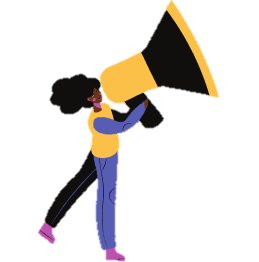 Module 2 : S’engager dans l’antiracisme
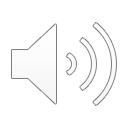 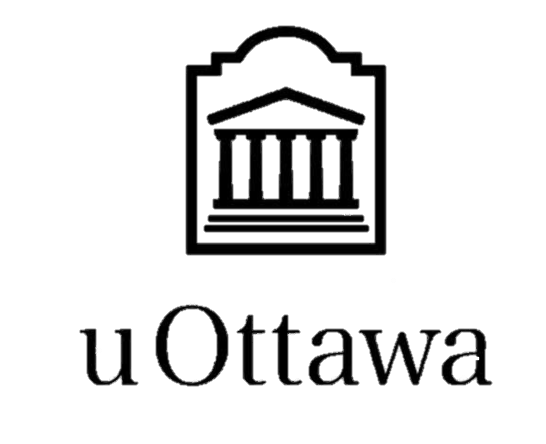 Public Health
			Agency of Canada
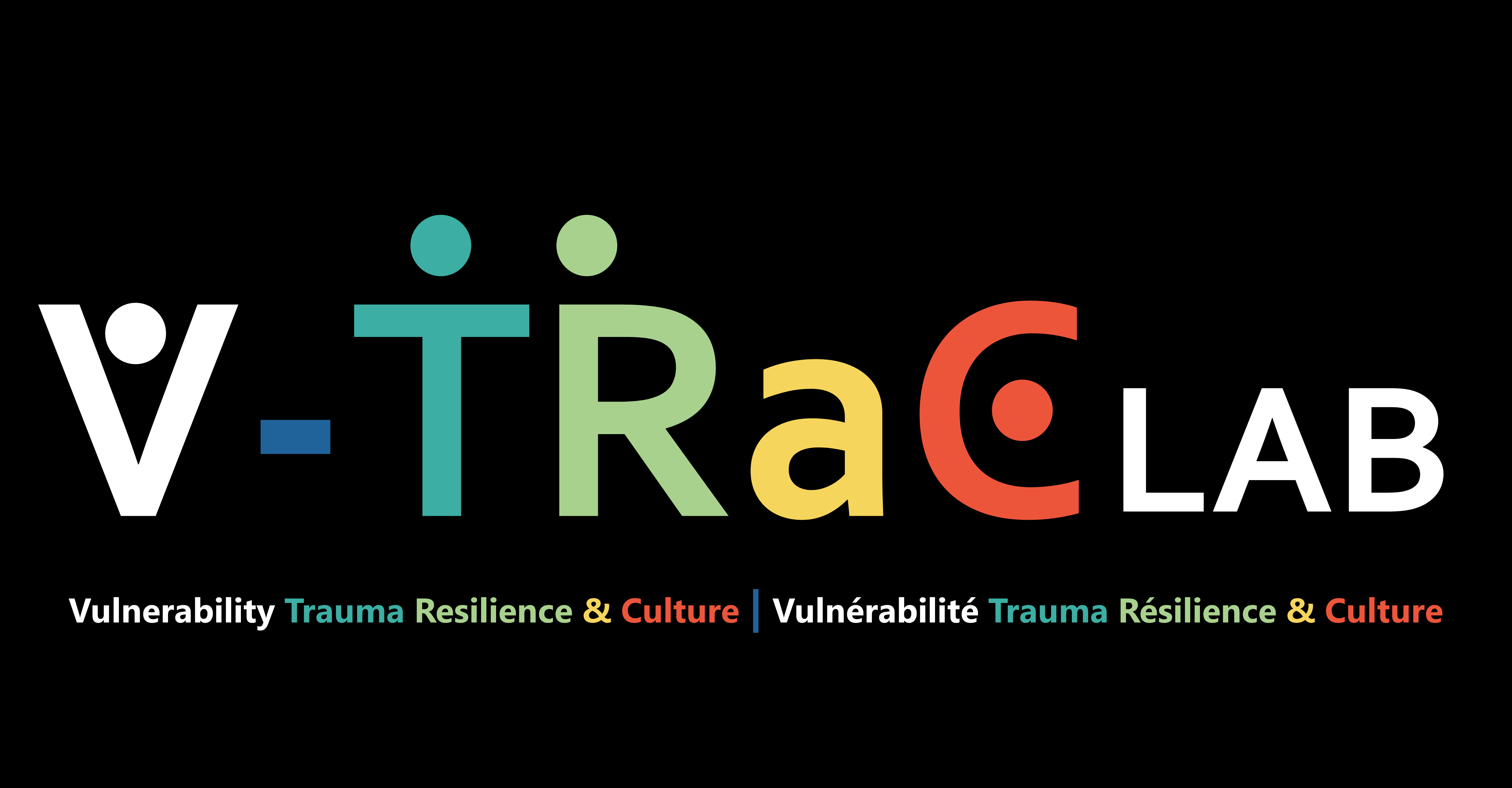 Financé par :
			Agence de la santé		 	
			Publique du Canada
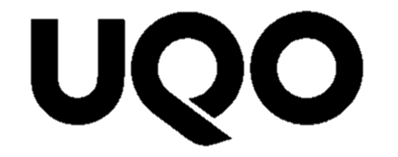 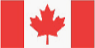 [Speaker Notes: vous le souhaitez.]
MODULE 2
QU’APPRENDRONS-NOUS ?
Sociales et santé mentale
Milieux académiques et de travail
Exemples de biais/préjugés
Plans actuels et enjeux
Citoyen(ne), gestionnaire ou enseignant(e) et les étapes
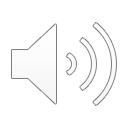 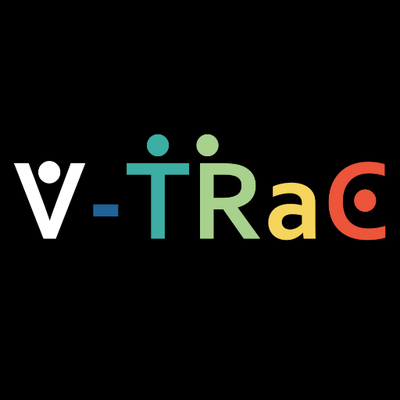 [Speaker Notes: .]
SECTION   2
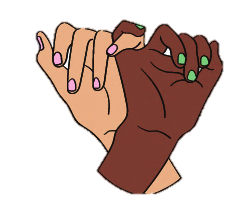 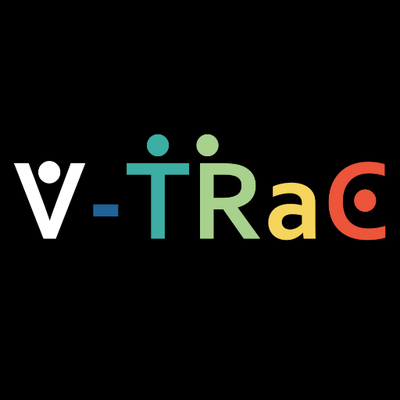 3
Module 2 : S’engager dans l’antiracisme: Les Conséquences du Racisme
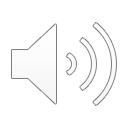 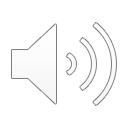 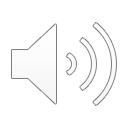 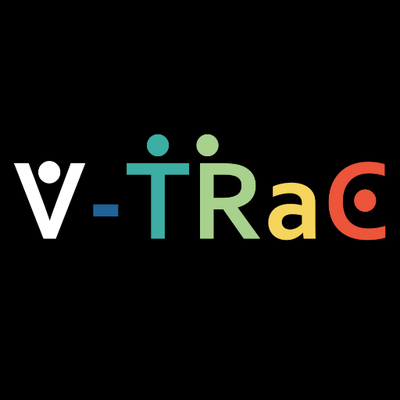 Module 2 : S’engager dans l’antiracisme: Les Conséquences du Racisme
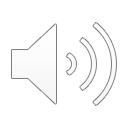 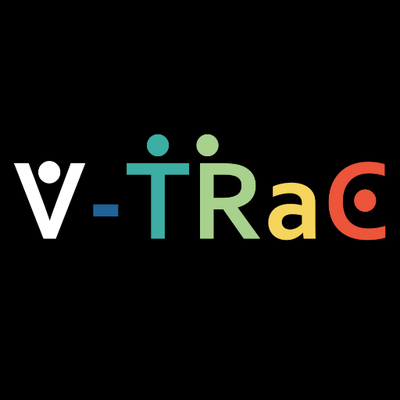 Module 2 : S’engager dans l’antiracisme: Savoir Repérer les Discriminations Raciales
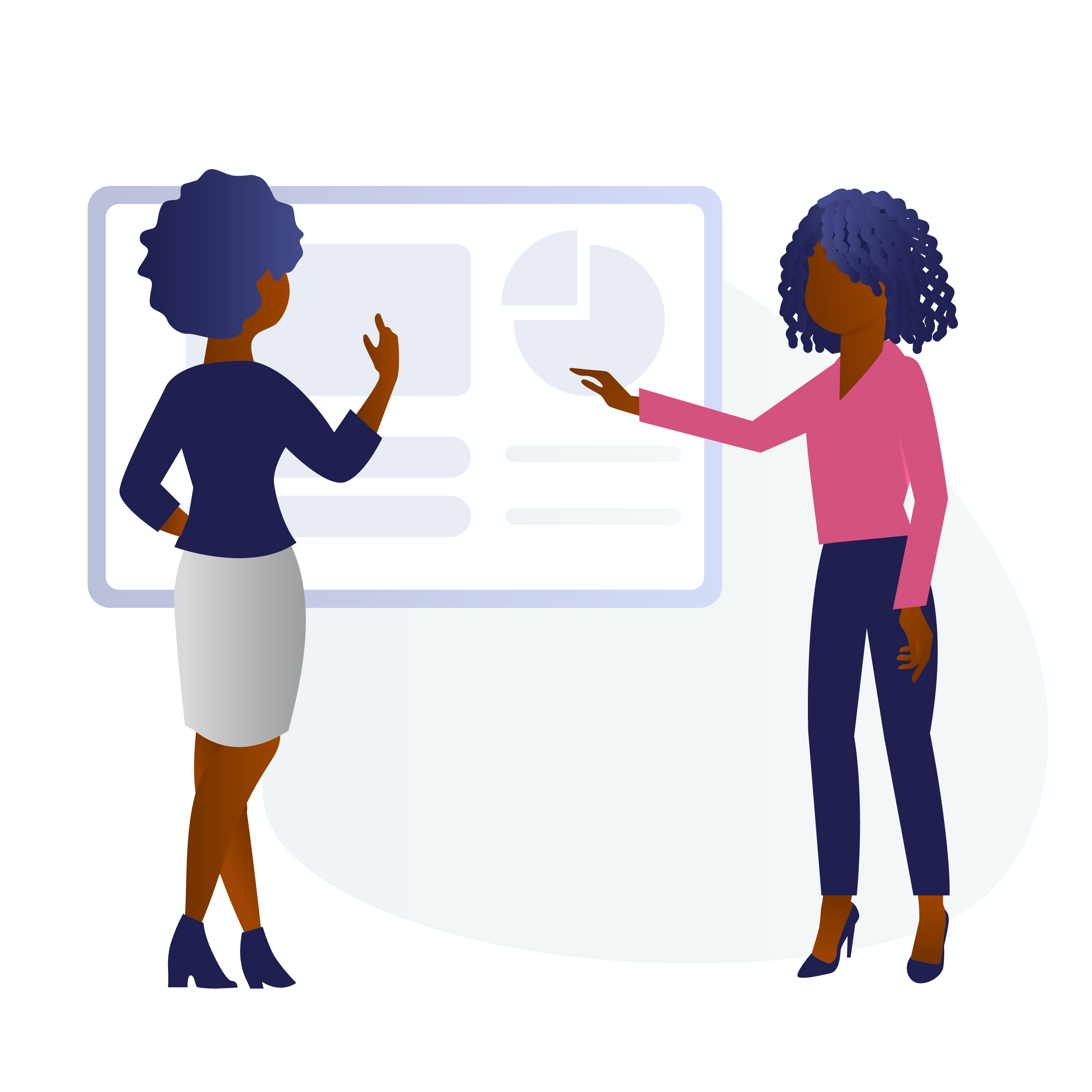 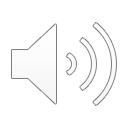 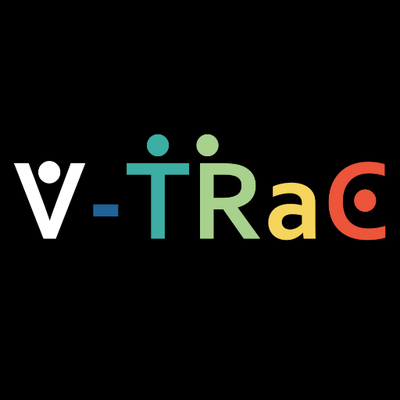 Module 2 : S’engager dans l’antiracisme: Savoir Repérer les Discriminations Raciales
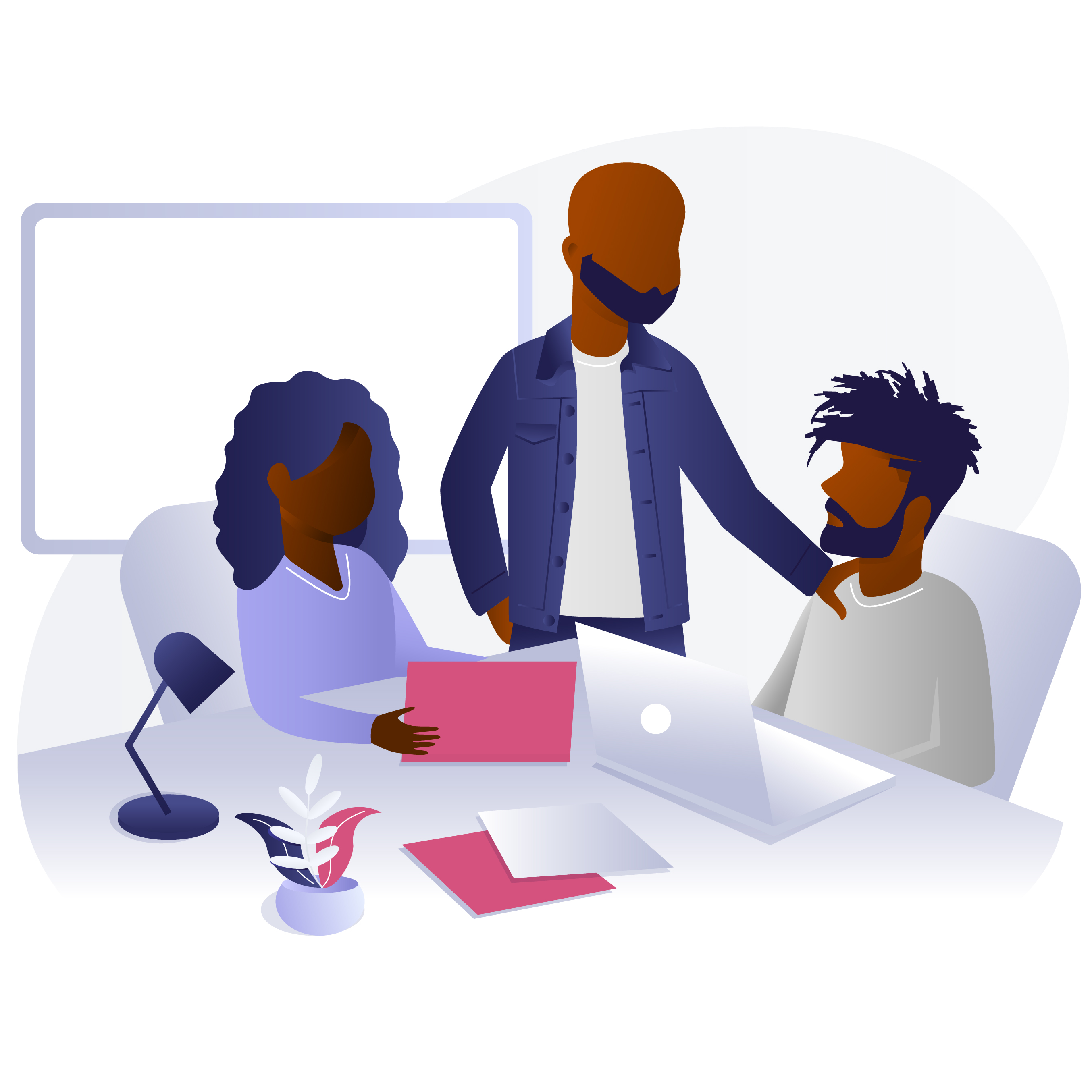 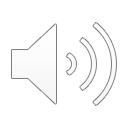 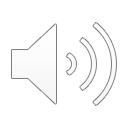 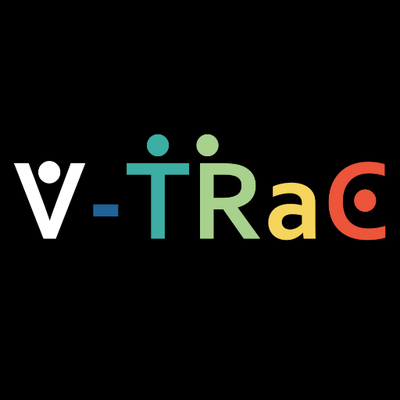 Module 2 : S’engager dans l’antiracisme: Savoir Repérer les Discriminations Raciales
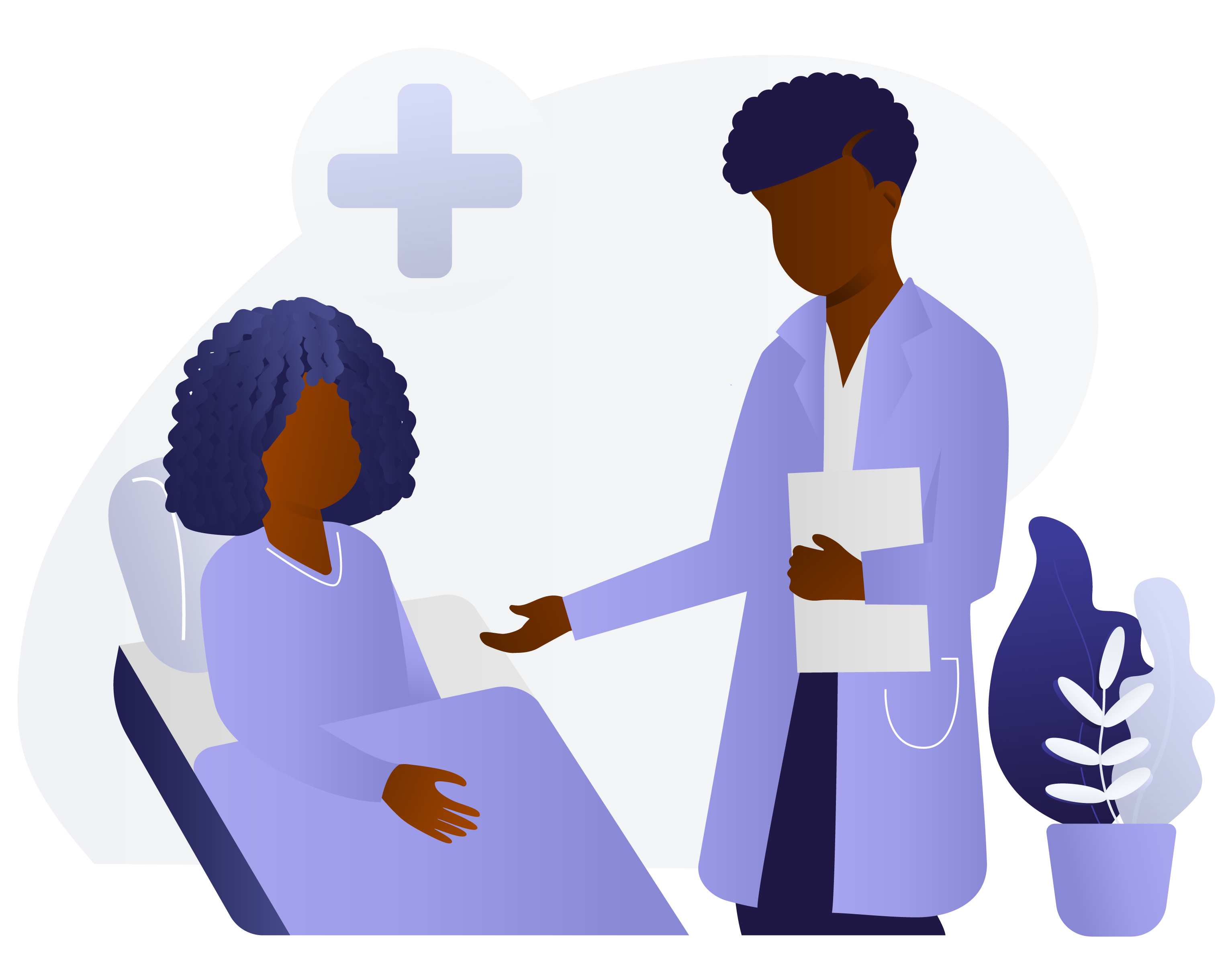 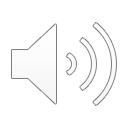 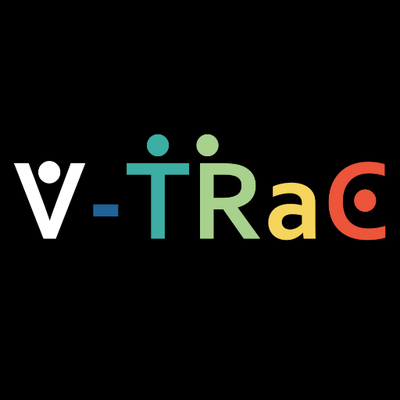 Module 2 : S’engager dans l’antiracisme: Déconstruire les biais raciaux
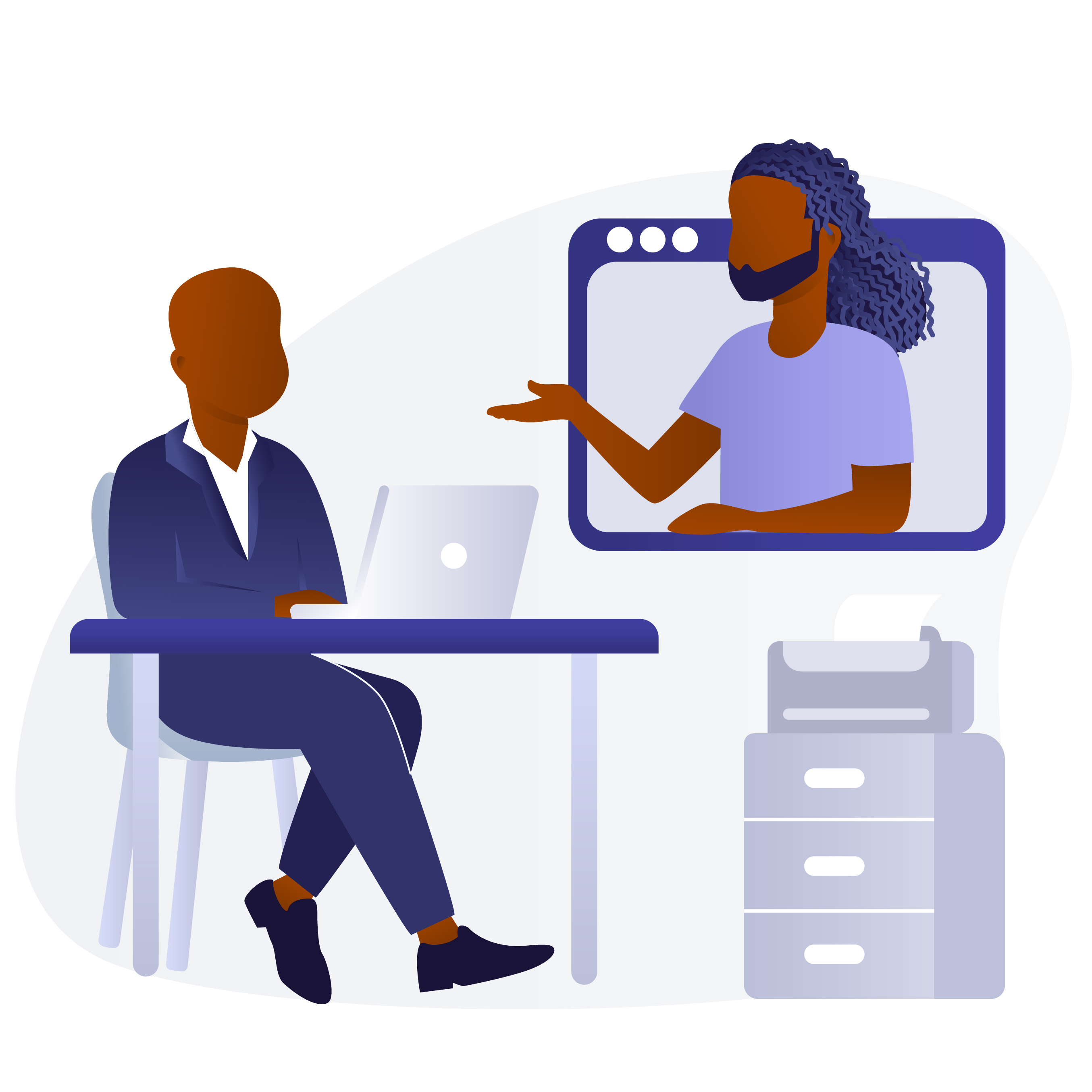 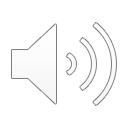 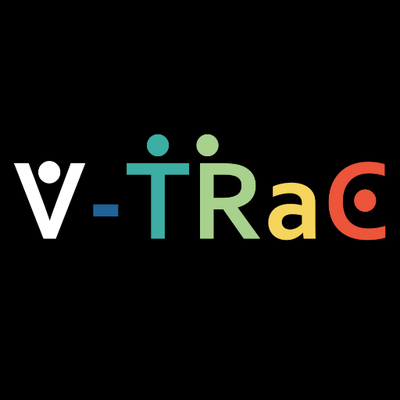 Module 2 : S’engager dans l’antiracisme: Déconstruire les biais raciaux
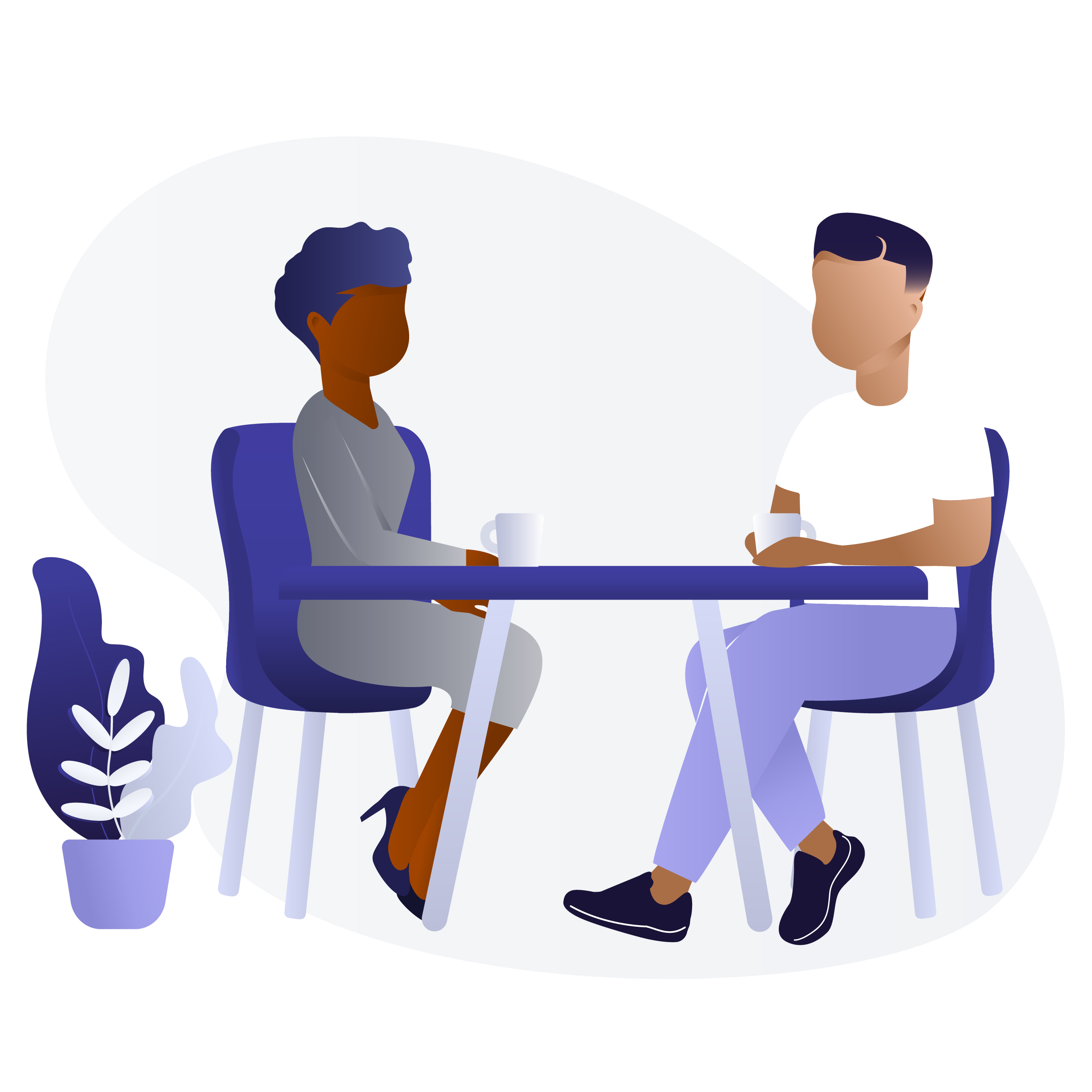 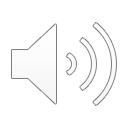 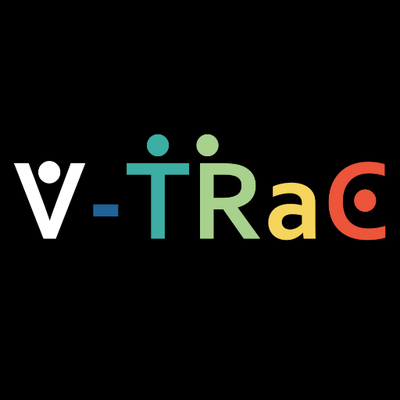 Module 2 : S’engager dans l’antiracisme: Actions politiques et recommandations contre la discrimination raciale et le racisme
Selon la Loi canadienne sur les droits de la 	personne, la discrimination fondée sur la 	race/l’ethnie est illégale.




La Commission ontarienne des droits de la personne quatre composantes essentielles à un programme organisationnel de lutte contre le racisme soit:
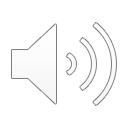 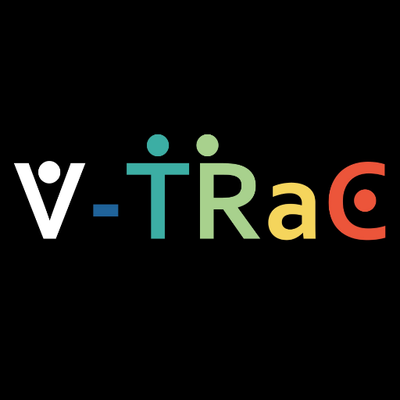 Module 2 : S’engager dans l’antiracisme: Actions politiques et recommandations contre la discrimination raciale et le racisme
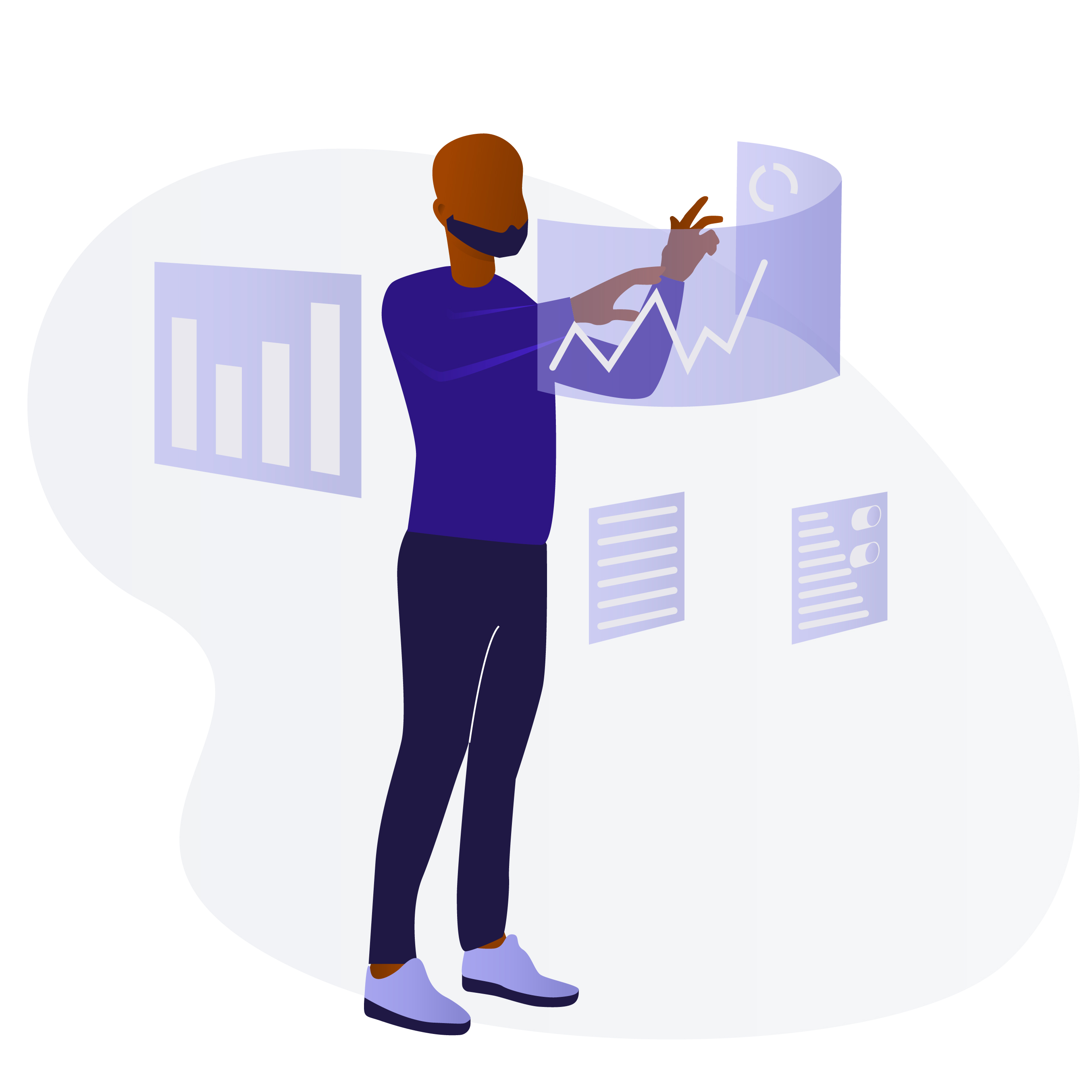 Au niveau universitaire, l’Université d’Ottawa a mis en place de nouvelles directives que doivent observer les agents de la protection du campus pour demander une pièce d’identité à un individu afin d’éviter la répétition de cas avérés de profilage racial sur le campus. L’Université a aussi mis sur place un Comité du recteur visant à éliminer la discrimination sur le campus et à améliorer son système de traitement des plaintes afin qu’elles de discrimination ne passent pas inaperçues. Ce sont des débuts d’action que les résultats mériteront d’être évalués continuellement.
Voici quelques enjeux de la mise en pratique des recommandations de la formation présente:
-  La discrimination et le racisme peuvent parfois être difficiles à repérer. Il peut être facile de relativiser, cependant il faut tout de même exercer un regard critique. Il est aussi possible que les comportements racistes ou discriminatoires antérieurs aient été remplacés par de nouveaux comportements.
- La discrimination positive et les actions anti-racistes peuvent majoritairement être perçues comme à bannir. Même si certains progressent, plusieurs personnes ne sont pas prêtes à entendre cette information. Ces personnes se forment alors leurs propres opinions sur le sujet et courent le risque de renforcer tout autre biais et préjugé racial préexistant.
-  Les changements anticipés dépendent de la participation de chacun.
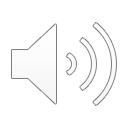 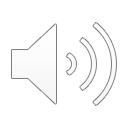 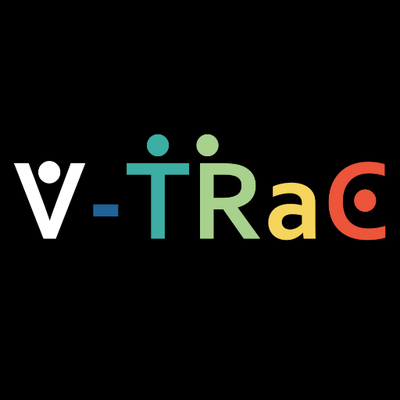 Module 2 : S’engager dans l’antiracisme: Que faire contre le racisme?
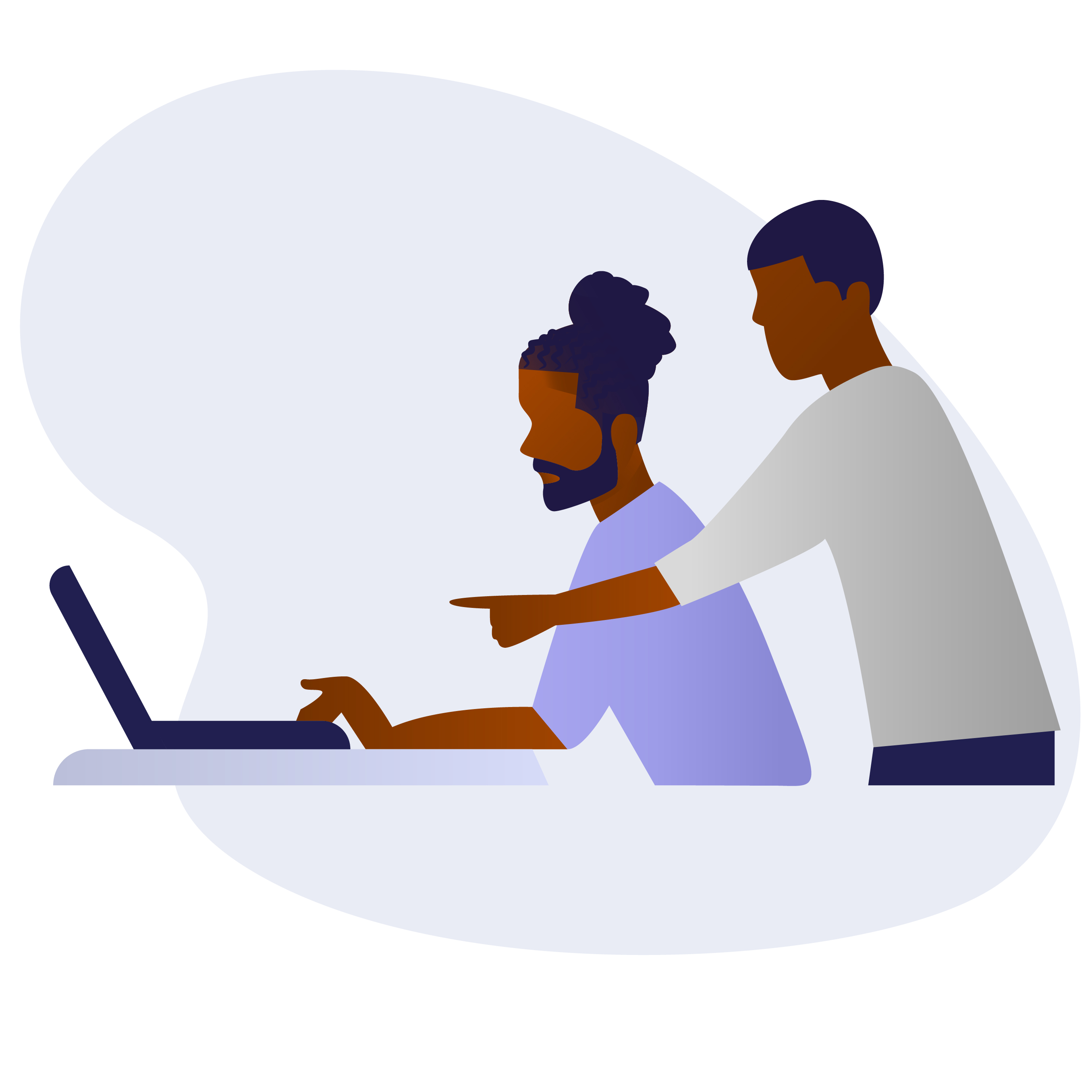 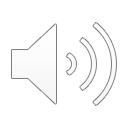 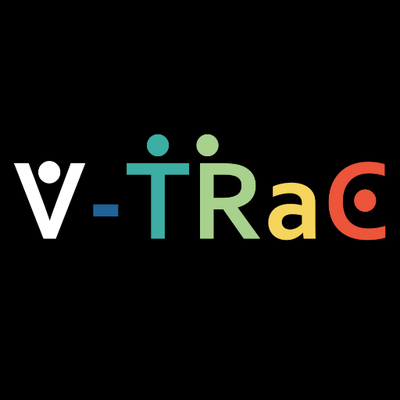 Module 2 : S’engager dans l’antiracisme: Que faire contre le racisme?
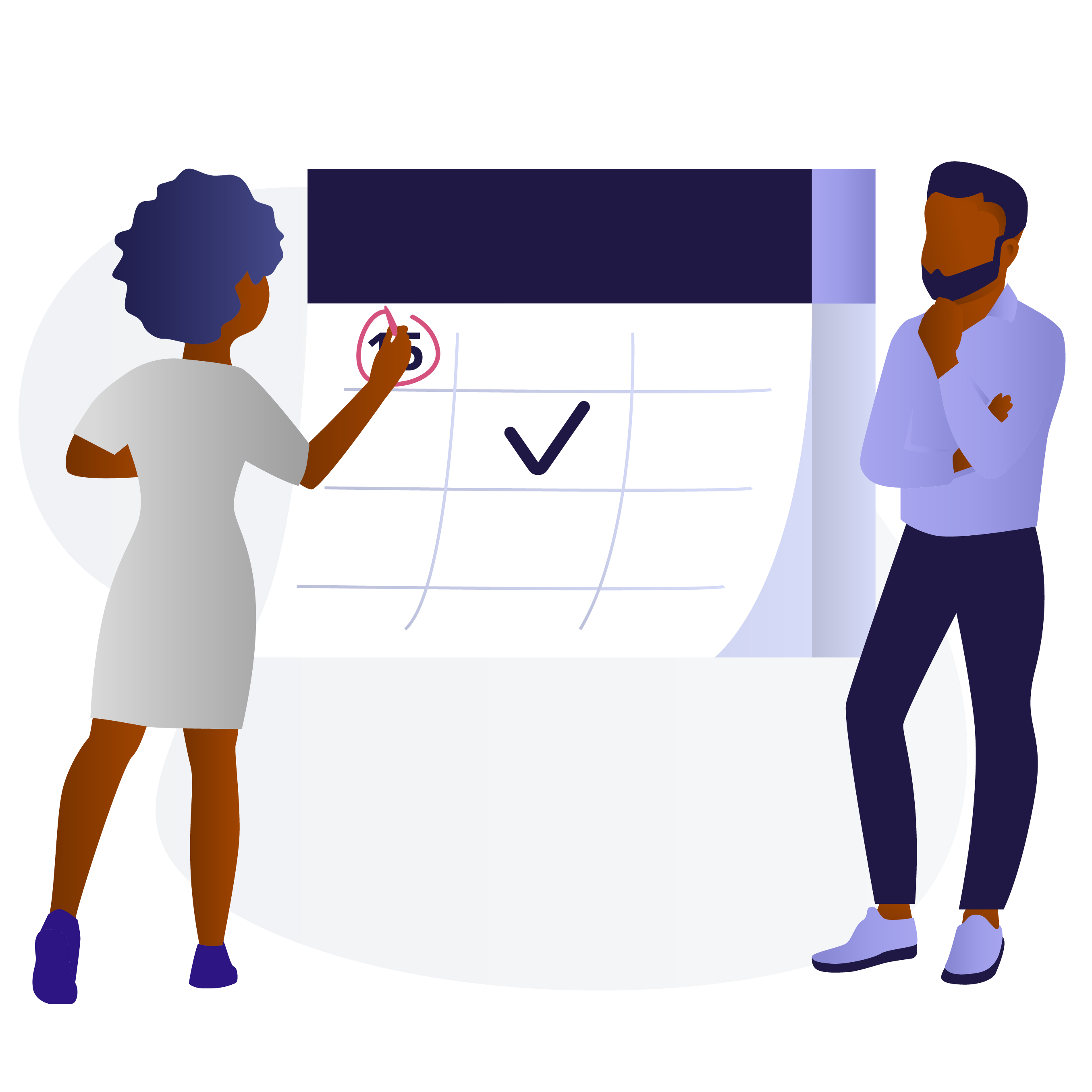 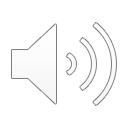 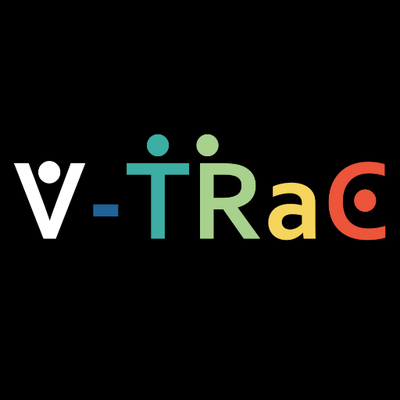 Module 2 : S’engager dans l’antiracisme: Que faire contre le racisme?
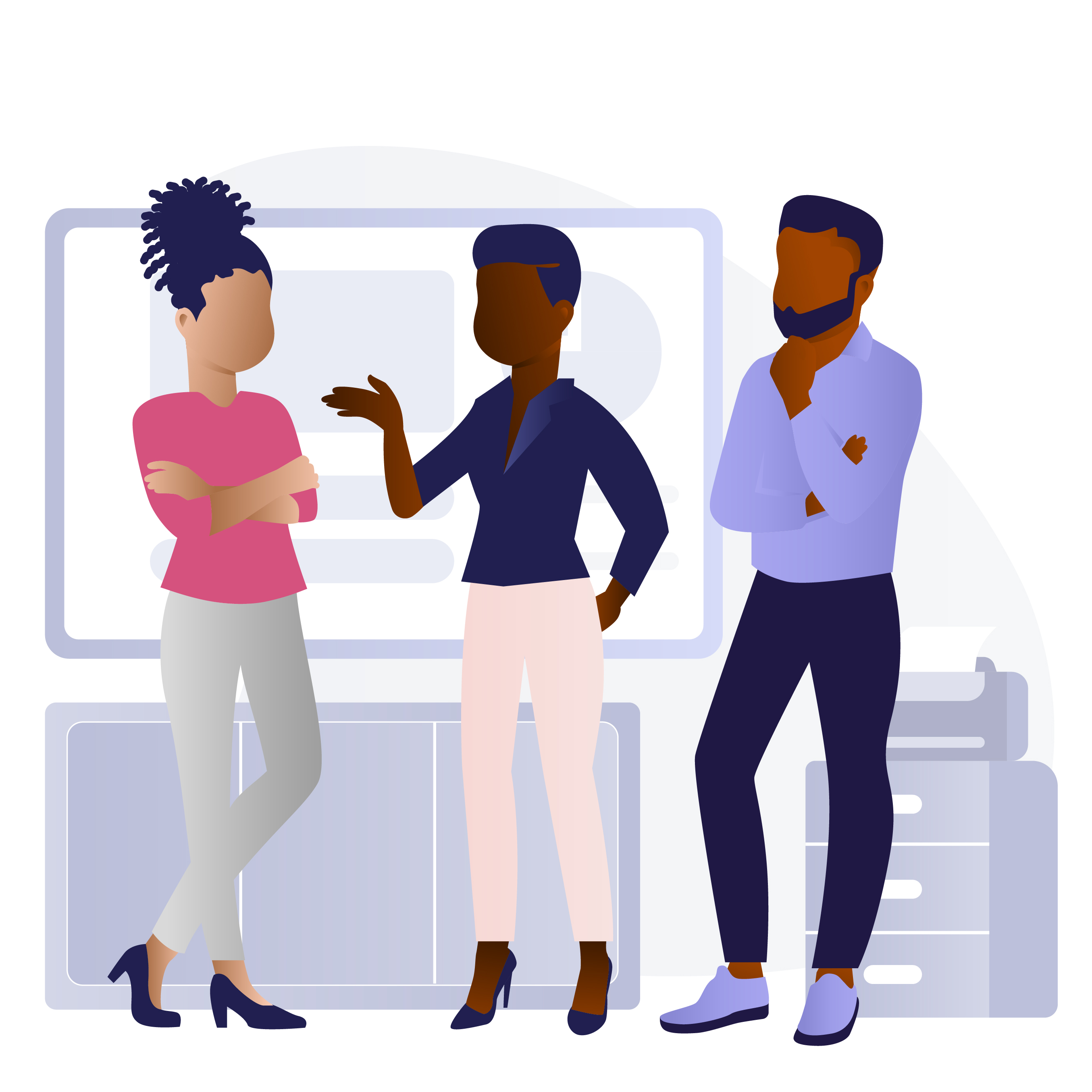 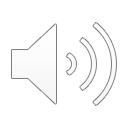 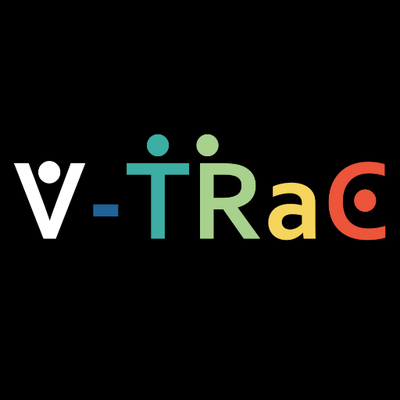 Module 2 : S’engager dans l’antiracisme: Que faire contre le racisme?
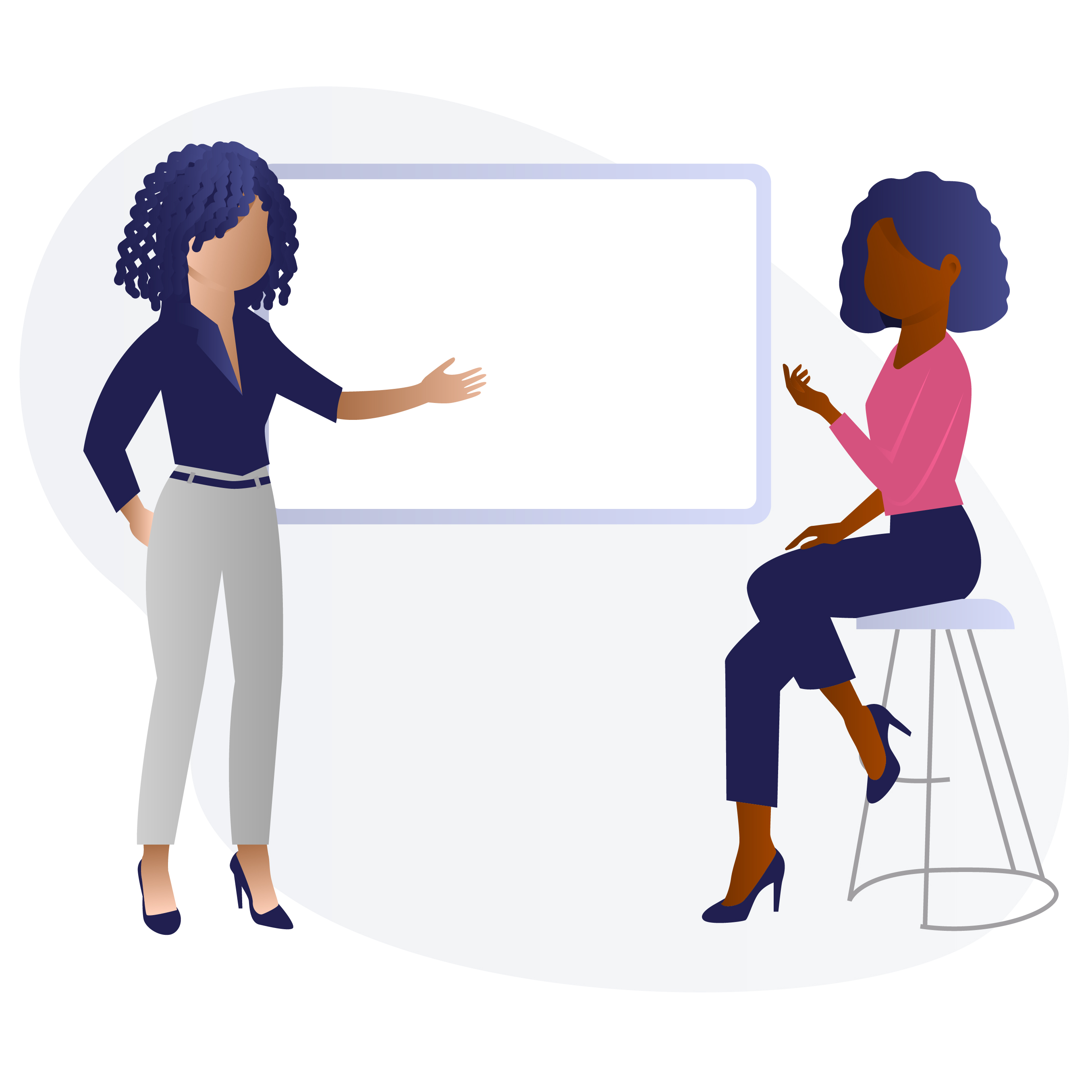 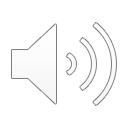 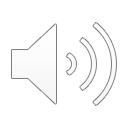 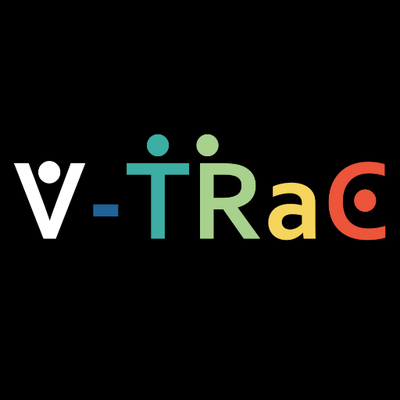 Module 2 : S’engager dans l’antiracisme: Conclusion
Ces modules ont donné un bref aperçu de la crise actuelle du racisme. À première vue, le mot "crise" peut sembler exagérer les effets du racisme ; mais à la fin de ces modules, il devrait être évident que c'est en fait le terme le plus approprié. 
Le racisme ne se limite jamais à un seul acte ; ses effets sont durables et touchent toutes les facettes de la vie humaine individuelle et collective. L'impact pernicieux du racisme sur la santé mentale et physique des individus, ainsi que les implications économiques, sociales et politiques sont trop profondes pour être ignorées.
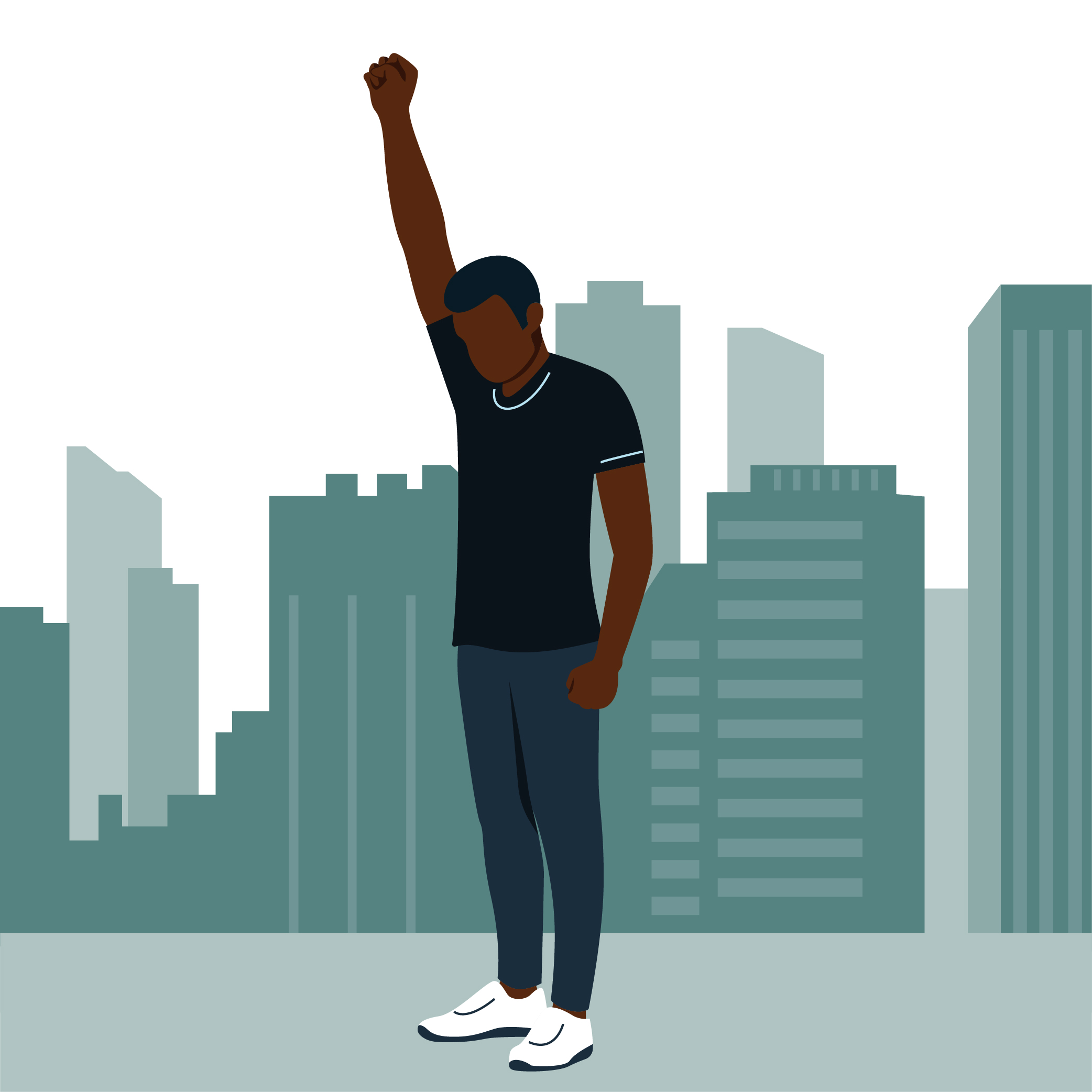 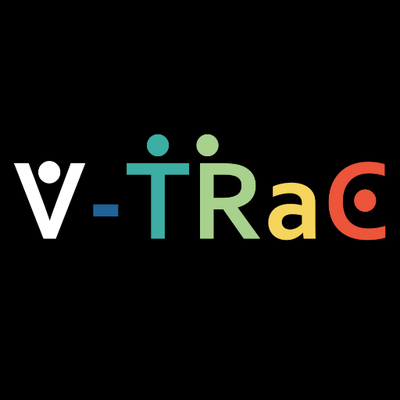 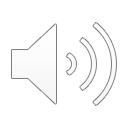 Module 2 : S’engager dans l’antiracisme: Conclusion
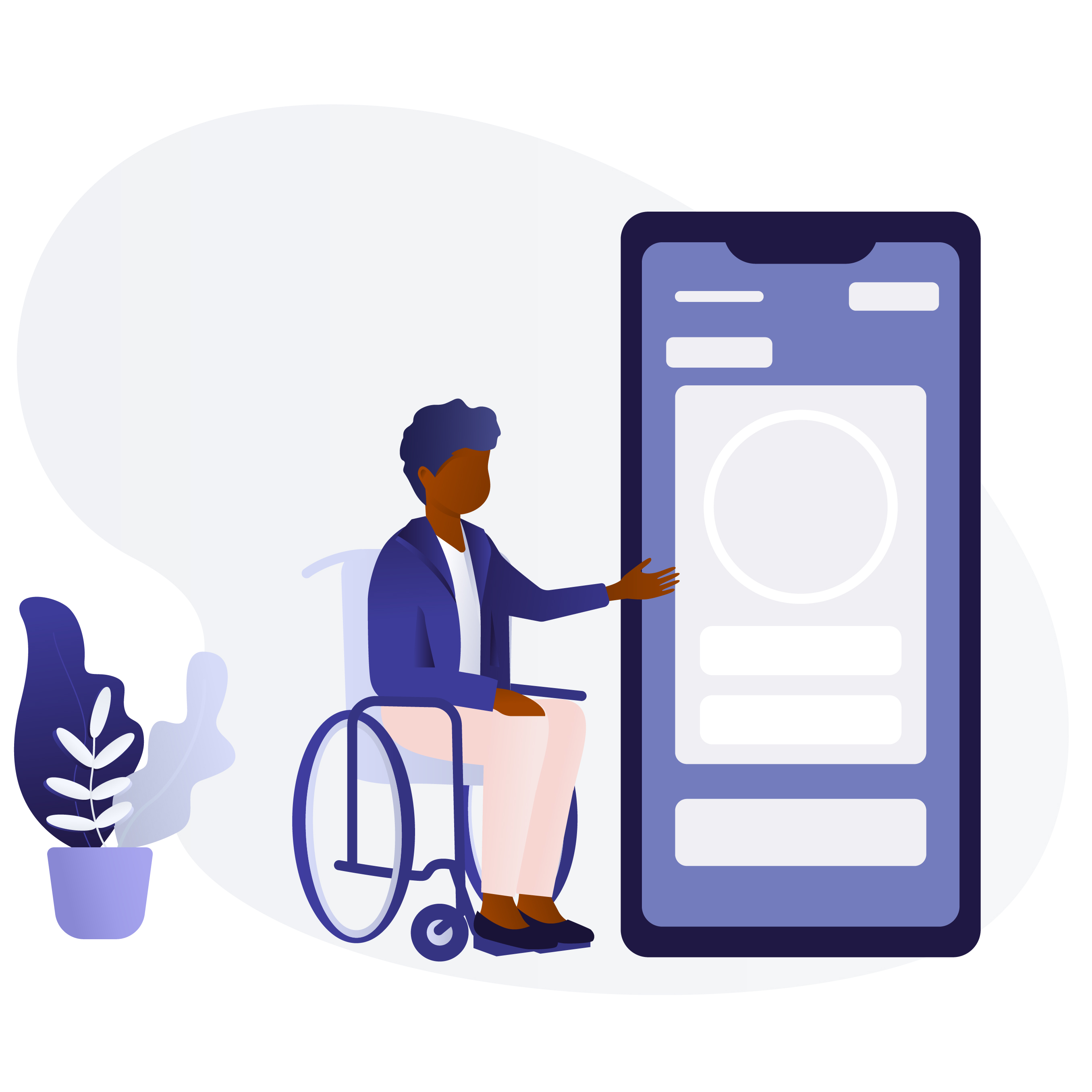 Le racisme est une forme de préjugé à multiples facettes qui influence la façon dont on perçoit et agit envers certains groupes. Le module 1 a défini la race non comme le produit de la biologie, mais aussi comme un processus de socialisation qui conduit à la marginalisation de certains groupes.

Le premier module a donné un aperçu du défi humain actuel que représente le racisme et a fourni un compte rendu holistique des aspects historiques. En étudiant l'histoire du racisme et ses conséquences actuelles, on peut voir la profondeur sous la pointe de l'iceberg, au lieu d'avoir une compréhension superficielle de ce que signifie être raciste.

De l'esclavage déchirant de milliers de Noirs dans les années 1800, au placement d'enfants autochtones dans des pensionnats, en passant par l'oppression des travailleurs chinois du chemin de fer du pacifique, le module 1 a pris en compte l'histoire du Canada comme élément fondamental du cadre dans lequel le racisme existe. 

Il est certain que le racisme et la discrimination sont légitimement contraires à la loi au Canada. Cette formation a démontré que cela n'a pas toujours été le cas.
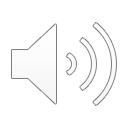 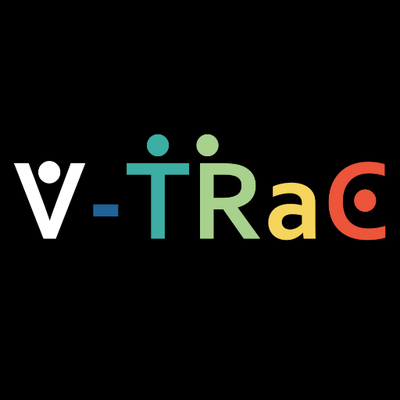 Module 2 : S’engager dans l’antiracisme: Conclusion
Le racisme prend une multitude de formes et s'infiltre à tous les niveaux de la société, englobant le racisme intériorisé, le racisme structurel et le racisme systémique.
 Le plus surprenant et le plus effrayant est le fait que de nombreux actes de racisme ne sont pas du tout accomplis consciemment. Comme souligné, les formes les plus courantes de racisme au Canada sont subtiles. Toutefois, aussi subtil soit le racisme, il imprègne l'esprit des individus et entrave le fonctionnement de la société.
Ces formes subtiles de racisme peuvent prendre la forme de microagressions, qui sont des insultes raciales qui ne sont pas toujours infligées intentionnellement aux membres d'un certain groupe racial. 
Ce module a fourni un aperçu précieux sur la manière dont le racisme peut se manifester dans la vie et le comportement de chacun, et sur la responsabilité qu'a chaque individu de prendre conscience de ses actes.
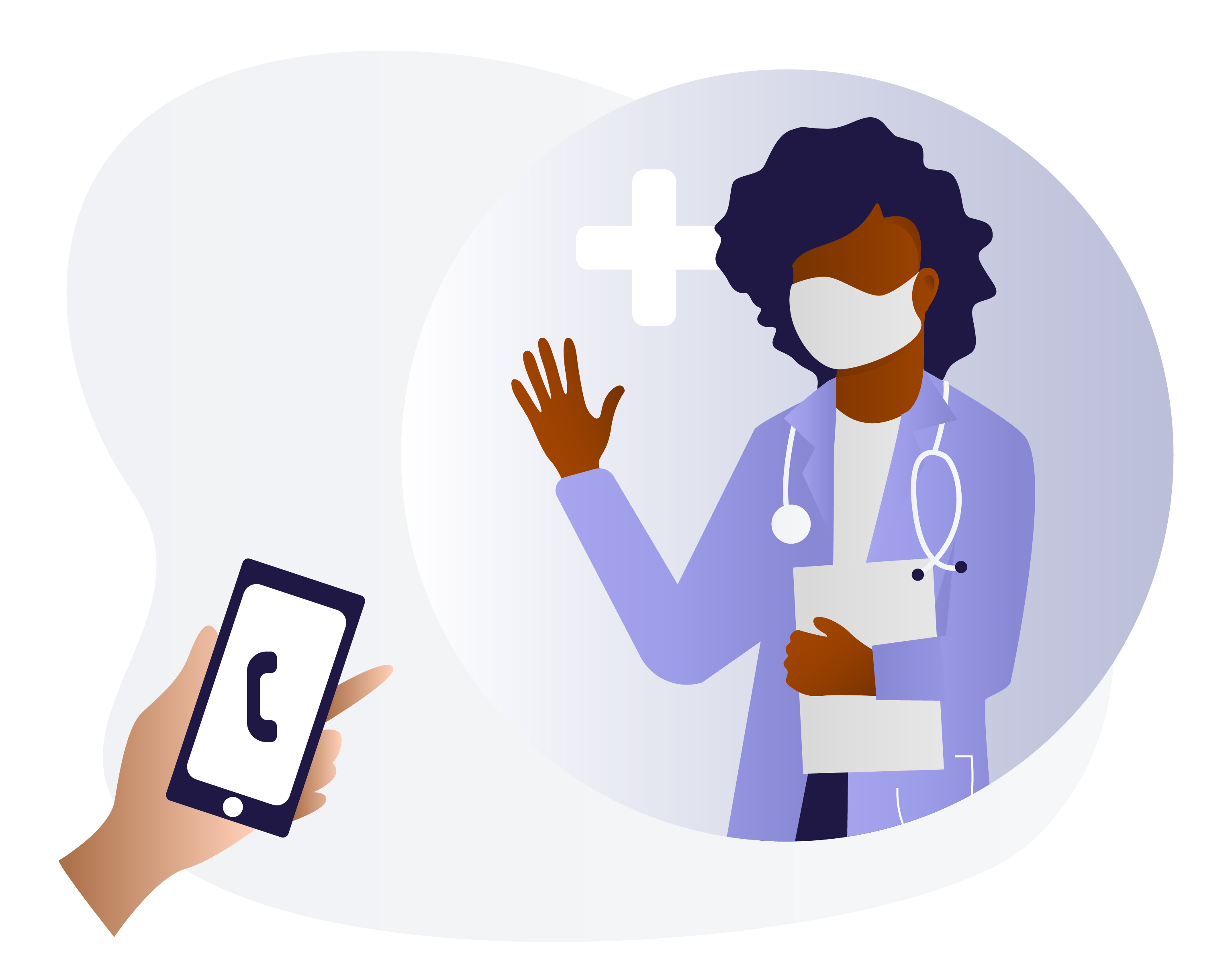 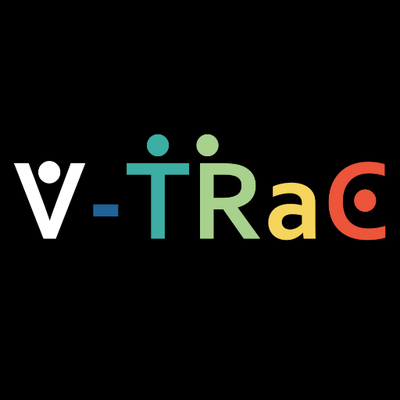 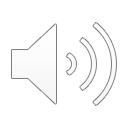 Module 2 : S’engager dans l’antiracisme: Conclusion
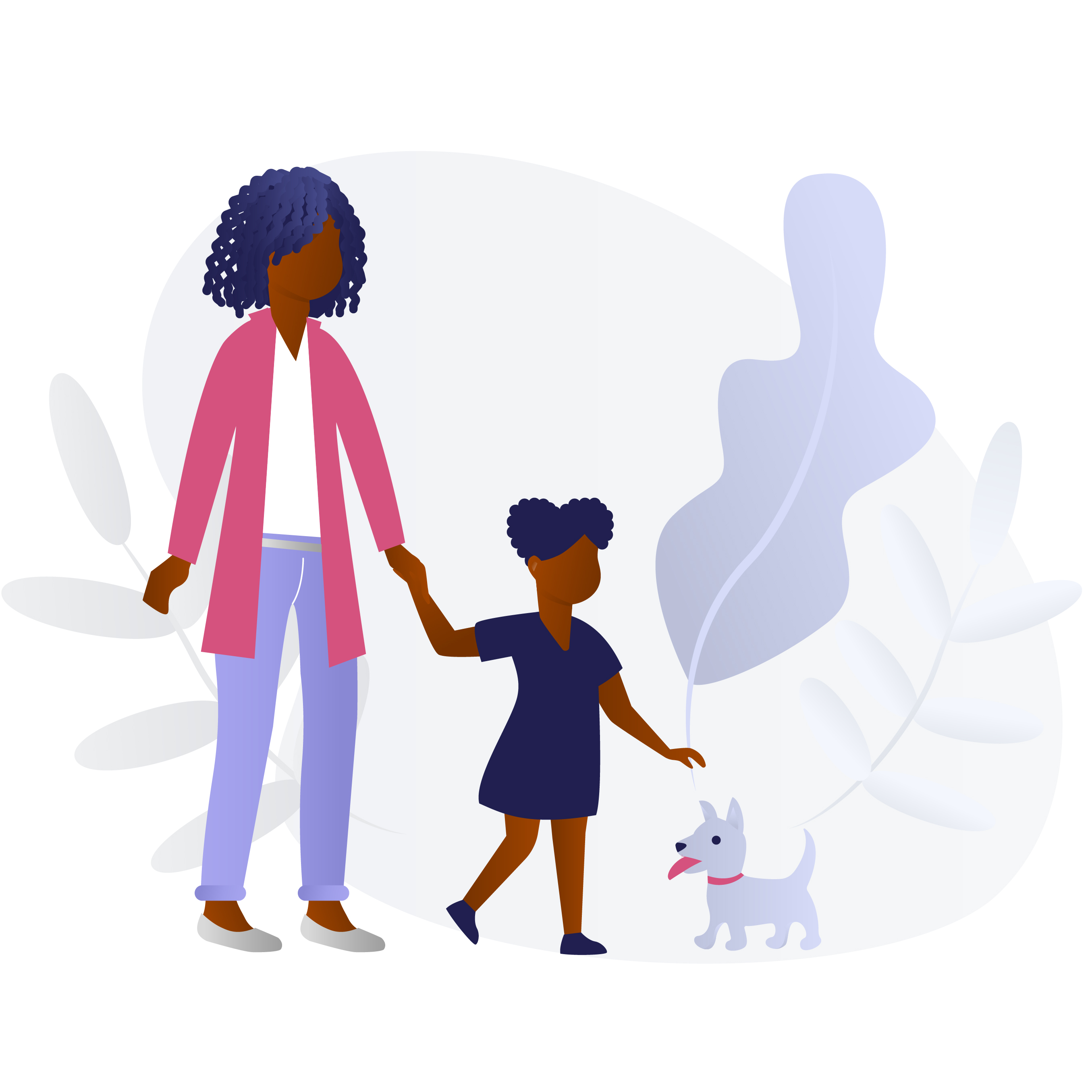 Les inégalités causées par le racisme ont été mises en lumière dans le module 2. Des ramifications importantes telles que la pauvreté, le manque d'éducation et l'insécurité de l'emploi donnent toutes lieu à un fondement socio-économique précaire dont on attend des populations racialisées qu'elles relèvent les mêmes défis que les autres membres de la société. 
Même lorsque les personnes racialisées atteignent les mêmes sommets que les autres groupes raciaux les possibilités d'avancement sont souvent moindres, et leur taux de rémunération est souvent inférieur en ayant des compétences égales. Il a été noté que beaucoup plus de familles noires vivent en dessous du seuil de pauvreté que les autres races ; un fait qui n'est pas surprenant, étant donné les défis uniques et systémiques auxquels elles sont confrontées dès leur entrée dans le macrocosme social. 
Aussi profondément enraciné et répandu que soit le racisme, cette crise n'est pas sans espoir d'y remédier. Ces modules ont exploré comment le racisme peut être combattu par les civils, les dirigeants et les enseignants, ainsi que dans divers environnements professionnels et scolaires.
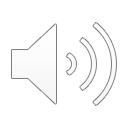 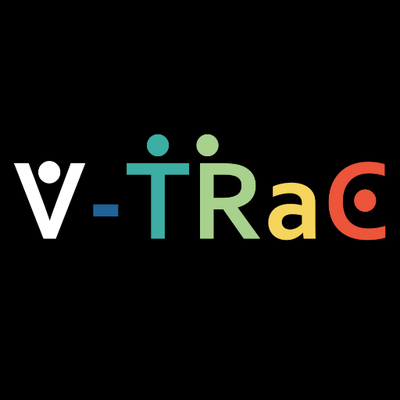 Module 2 : S’engager dans l’antiracisme: Conclusion
Une société antiraciste est une société dans laquelle tous ses membres sont considérés et traités de manière égale, en fonction de leur valeur inhérente en tant qu'êtres humains. 
L'un des plus grands déterminants de la santé mentale et physique est le statut socio-économique d'une personne  et ces modules ont montré précisément comment le racisme joue un rôle central dans l'enfermement des personnes noires dans des emplois moins bien rémunérés, ainsi que dans des emplois nécessitant moins d'éducation. 
Une société antiraciste permettrait à tous les individus d'atteindre la carrière et le niveau de vie qu'ils gagnent sur la base du seul mérite, et non de la couleur de leur peau. En outre, les implications économiques d'une santé mentale et physique plus faible affectent la société dans son ensemble. 
En fin de compte, la société ne peut s'épanouir que lorsque tous ses membres s'épanouissent ; et la création d'une société antiraciste est non seulement essentielle pour éradiquer les inégalités et l'injustice auxquelles sont confrontées les populations noires et racialisées, mais elle est indispensable pour accroître la capacité économique et la résilience de la société elle-même.
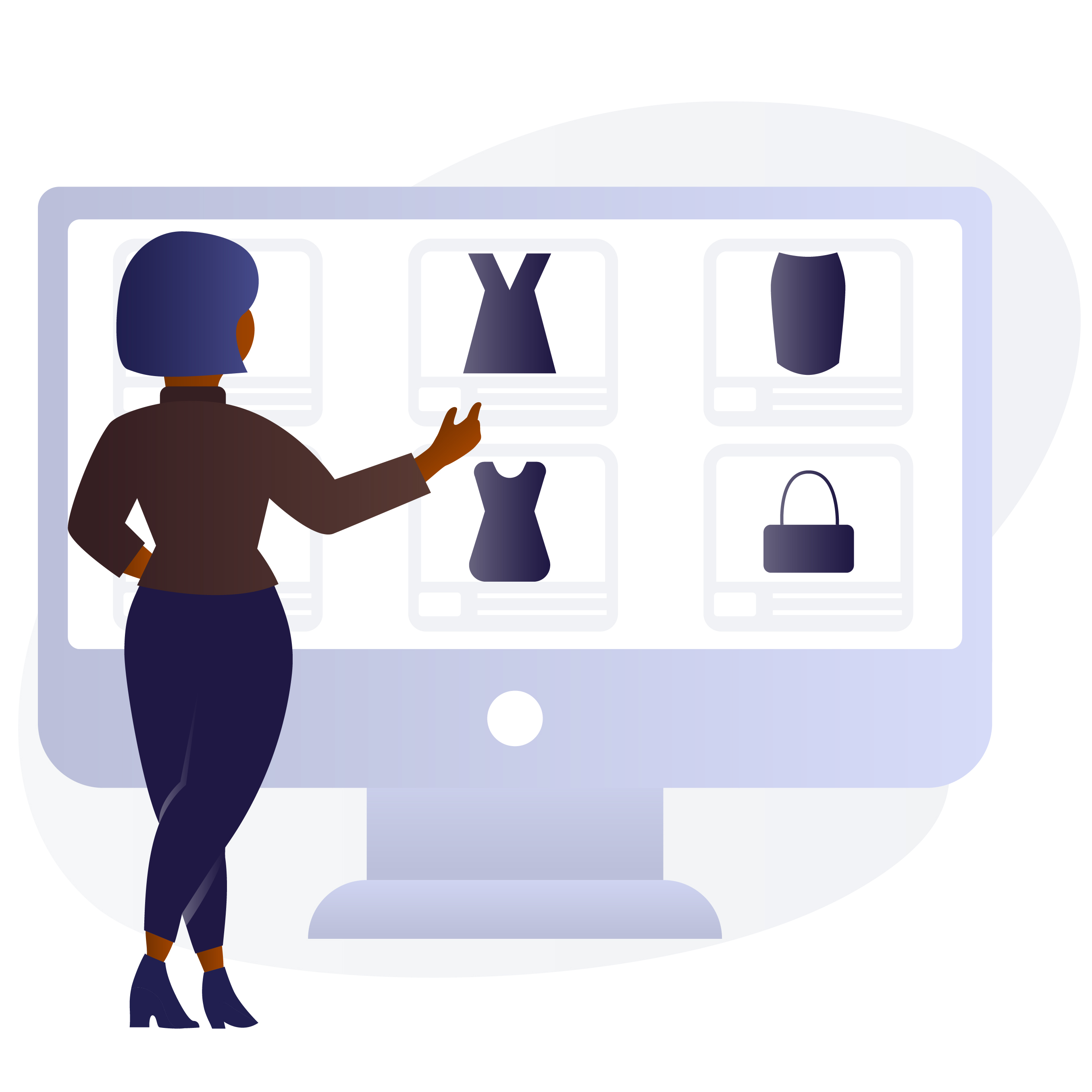 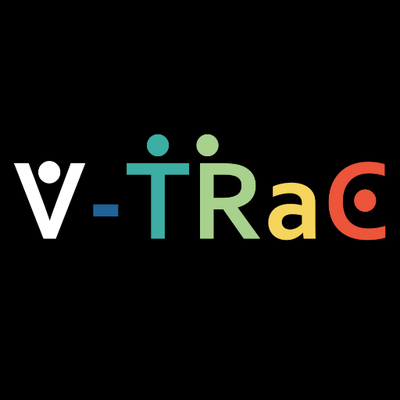 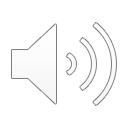 Module 2 : S’engager dans l’antiracisme: Conclusion
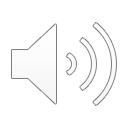 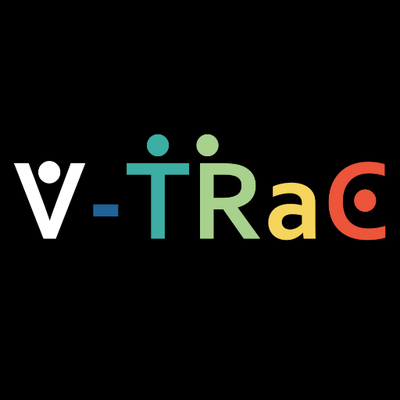 Module 2 : S’engager dans l’antiracisme: Conclusion
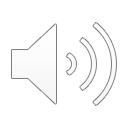 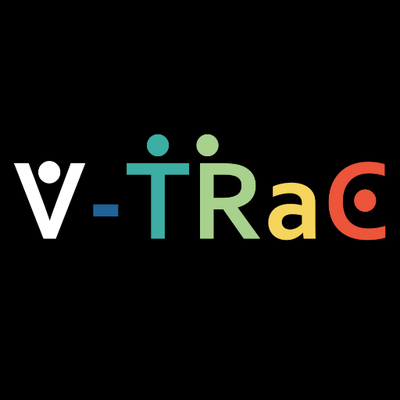 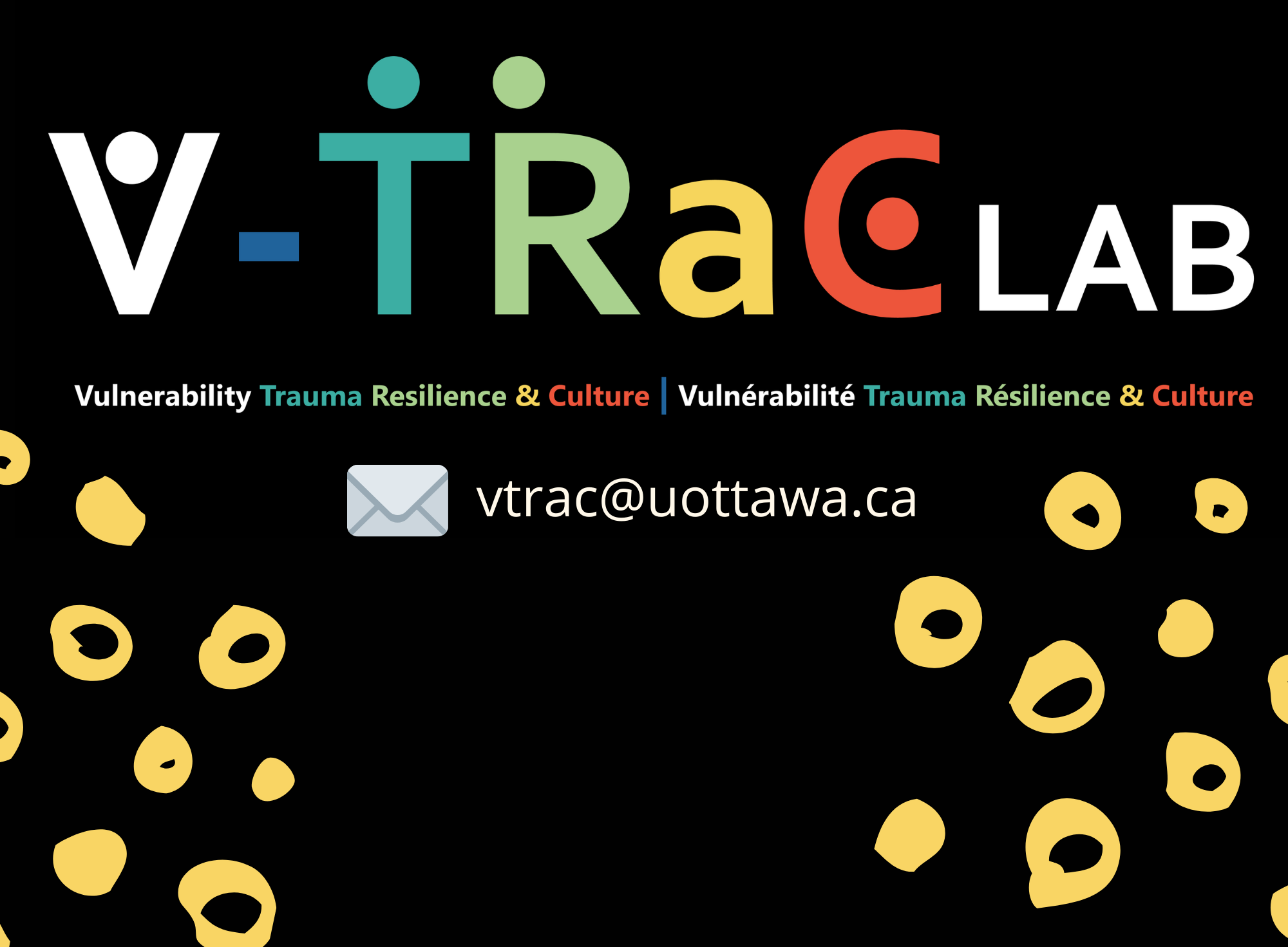